Amsterdam
Hart & Ziel
Dé brug tussen onderwijs en zorg


www.hartenzielmonitor.nl | hartenziel@ggd.amsterdam.nl | 020 555 5495
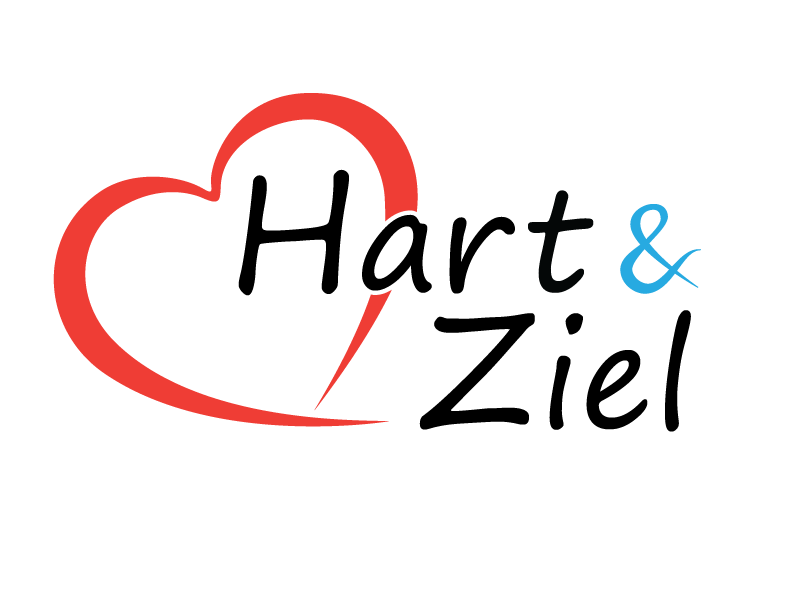 Wat is Hart & Ziel?
Doel Hart & Ziel
Signalering
 zonodig: Aanvullende onderzoek 
 Aanpak op school- klas en leerlingniveau
 Toeleiding naar (preventieve) zorg
[Speaker Notes: Missie en visie ooit nog toevoegen]
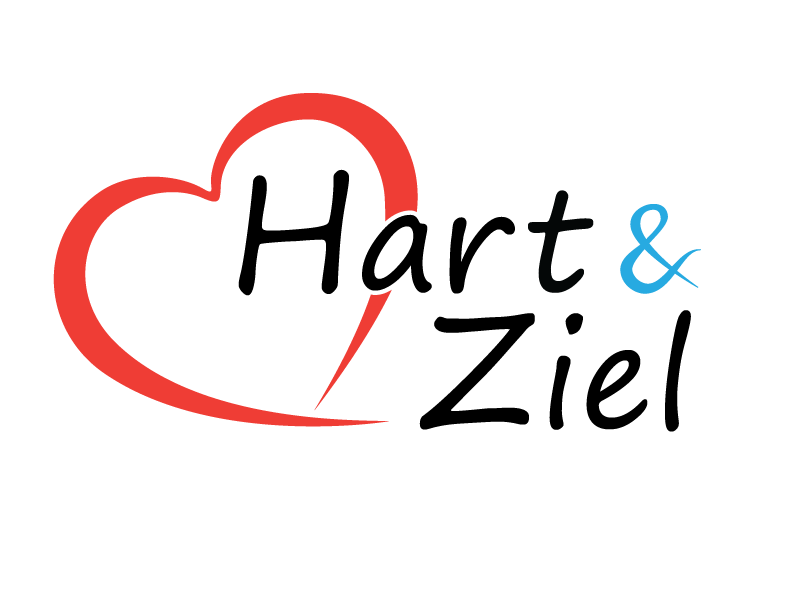 De SDQ (Strengths and Difficulties Questionnaire)
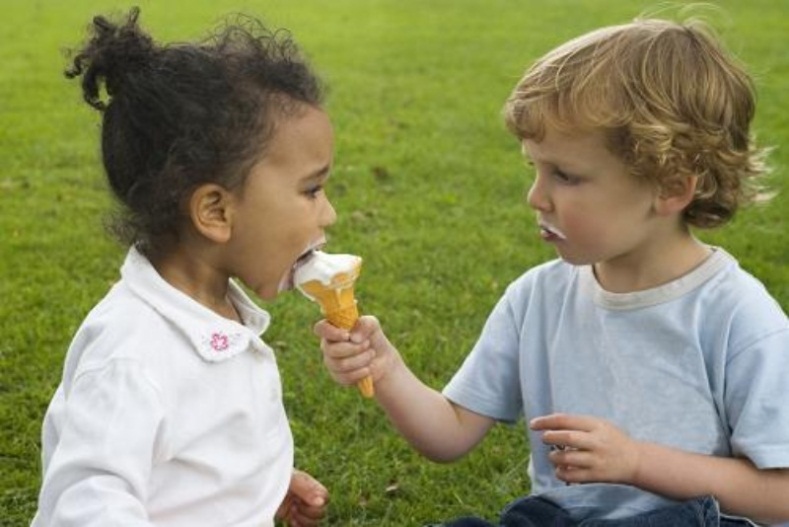 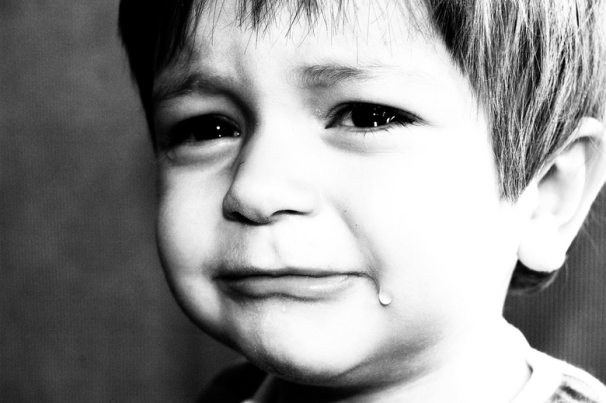 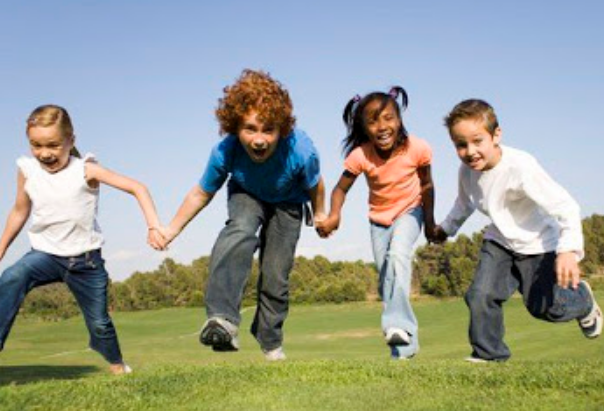 Pro-sociaal gedrag
Emotionele problemen
Omgang met leeftijdsgenoten
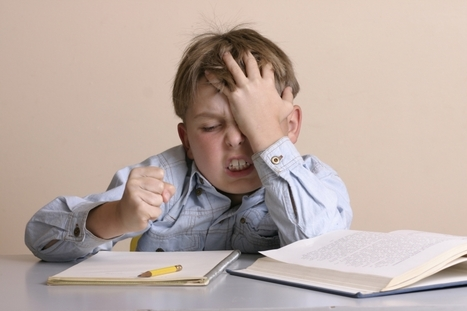 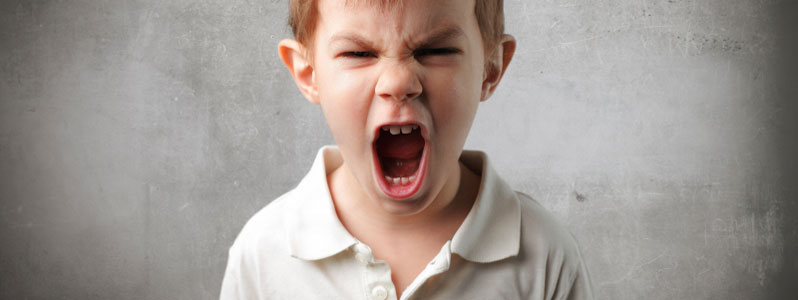 Gedragsproblemen
Concentratie/druk gedrag
Vragenlijst Sociale Veiligheid
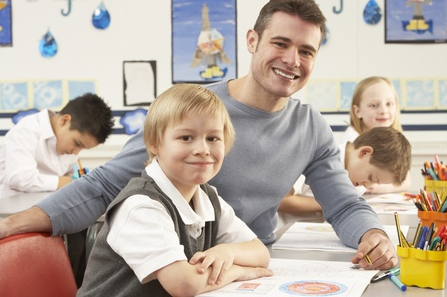 Welbevinden op school 

Ervaren Veiligheid 

Feitelijke Veiligheid

Vormen van Pesten

Conflicten in de klas
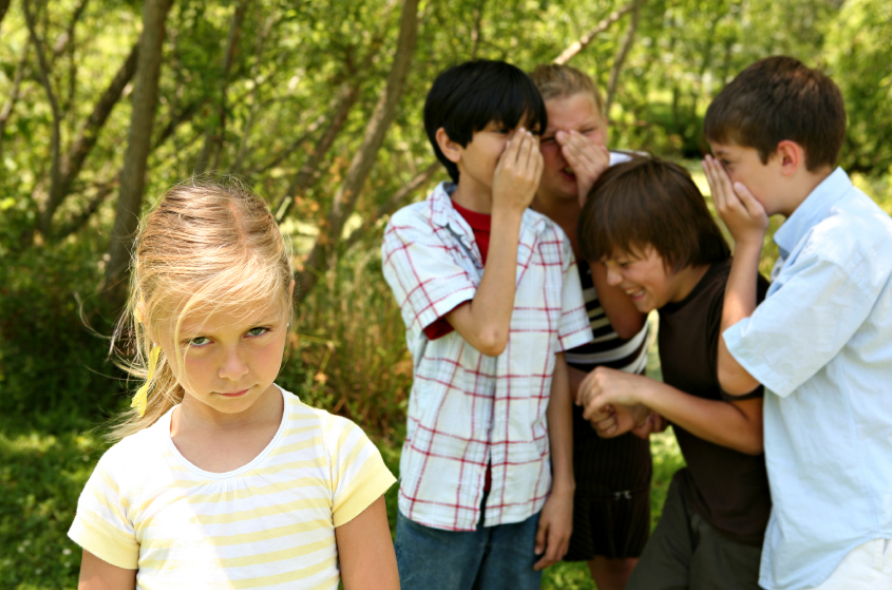 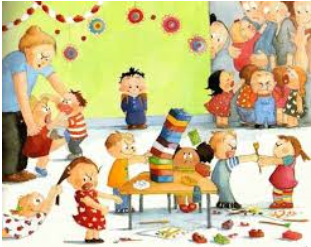 [Speaker Notes: Welbevinden op school:  Hoe een leerling zich voelt  op school en in de klas  heeft een invloed op hun leren. Wie zich niet goed voelt op school, zal ook niet goed leren. In deze klas voel ik me op mijn gemak, In deze klas hoor ik erbij, In deze klas kan ik mijzelf zijn, Ik zit in een leuke klas.


Feitelijk: wel niet gepest en hoe vaak EN de vorm (direct en indirect)Over het algemeen worden leerlingen die twee tot drie keer per maand of vaker worden gepest, beschouwd als slachtoffer
Ervaren veiligheid: In onveilige klassen kan angst soms bepalender zijn voor de veiligheidsbeleving dan de daadwerkelijke incidenten. Aan de leerlingen is gevraagd of kinderen in de klas veel ruzie maken, elkaar pesten, elkaar uitschelden of gemeen tegen elkaar doen.]
Bereik alle kwetsbare leerlingen
Een voorbeeld
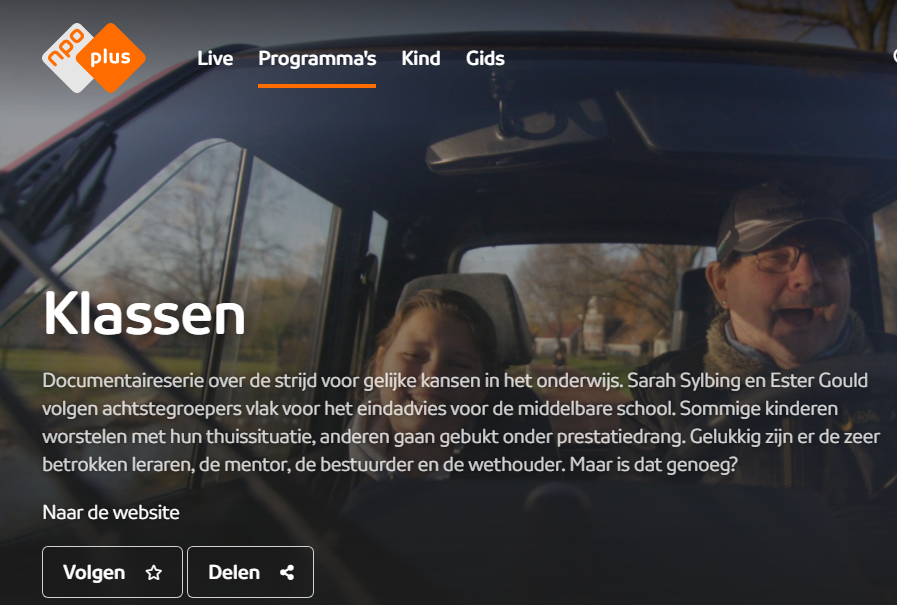 [Speaker Notes: Op 37 minuten]
RCADSRevised Child Anxiety and Depression Scale
ABSQ Antisocial Behaviour Symptoms Questionnaire
CHEXIChildhood Executive Functioning Inventory
SAFSchaal Adaptief Functioneren
[Speaker Notes: Zie opmerking!! Eventueel in combinatie met (licht)verhoogde score op gedragsproblemen, concentratieproblemen, emotionele problemen en zwak in sociaal emotioneel functioneren
Zie opmerking!!]
Hart en Ziel Ketenaanpak
Hart & Ziel Ketenaanpak
Uitkomst in het groepsoverzicht
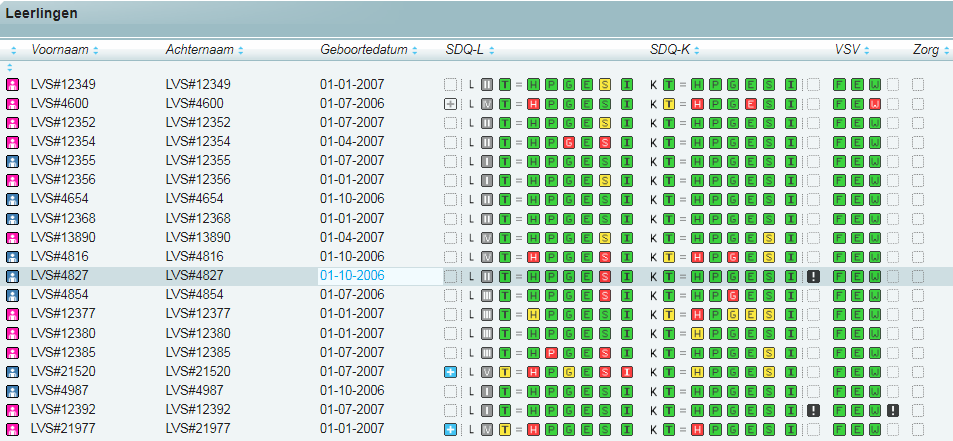 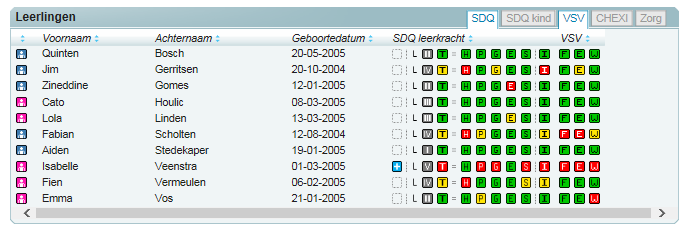 [Speaker Notes: T=totaalscore H=hyperactiviteit en concentratie  P=problemen met leeftijdgenoten G=gedragsproblematiek E=emotioneel welbevinden]
De zorgindicatie
SDQ ontwikkelingsoverzicht
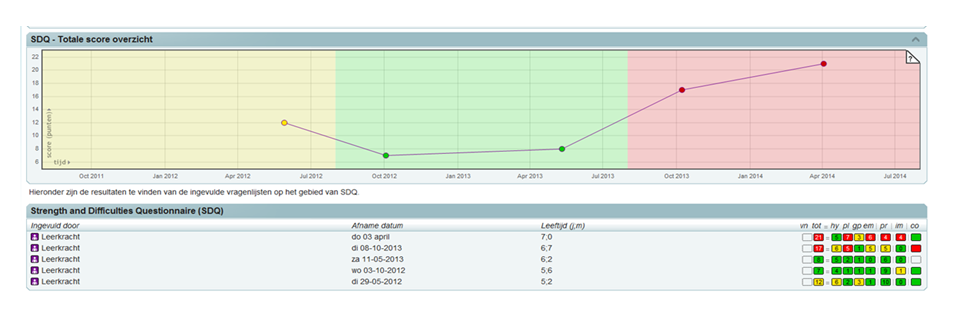 Beoordelen op groepsniveau
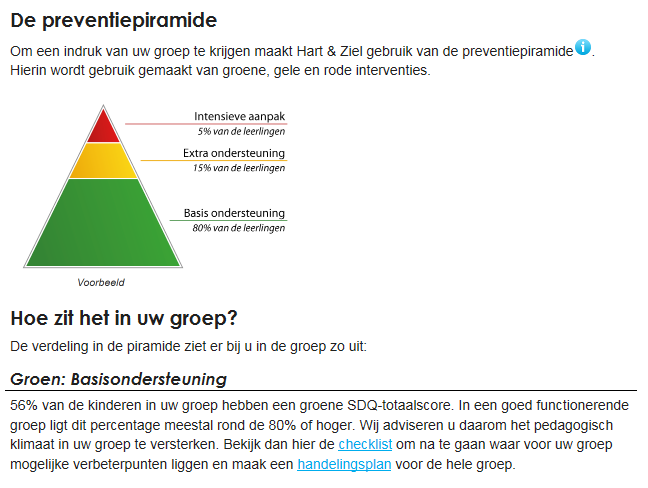 Hoog risicoleerlingen
Bijv. Alleskidzzz
Risicoleerlingen
Bijv. Sova training
Schoolklimaat
Bijv. Vreedzame School
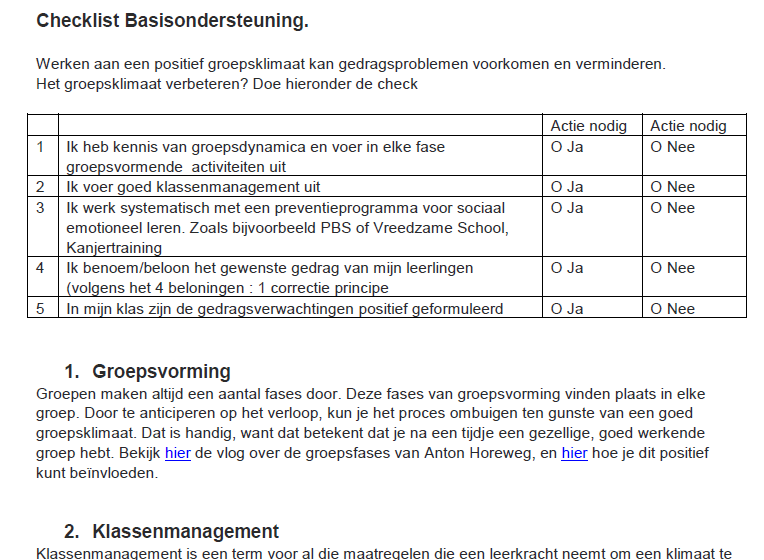 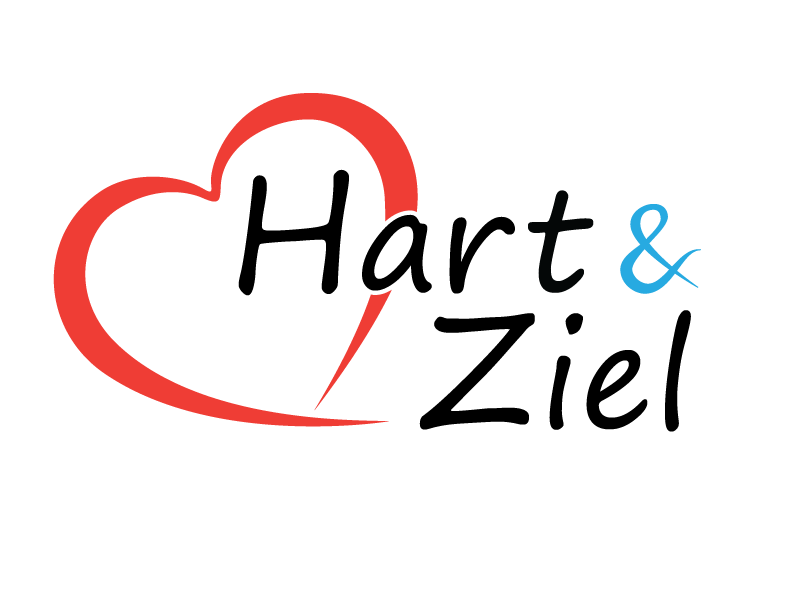 Handelen
Voor wie:	Leerlingen met verhoogde score op SDQ
Door wie:	Leerkracht
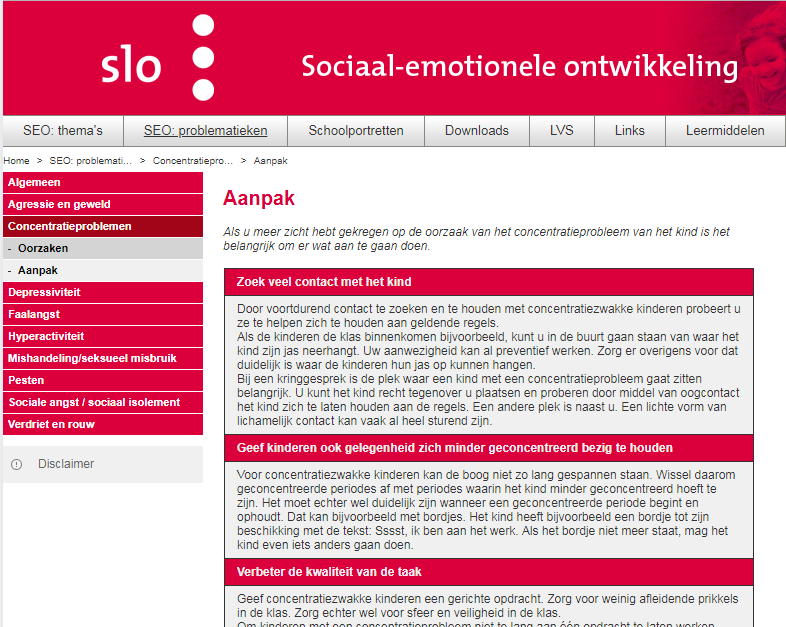 Toeleiden
Voor wie:	Leerlingen met een zorgindicatie (2x verhoogde SDQ)
Door wie:	IB’er en OKA
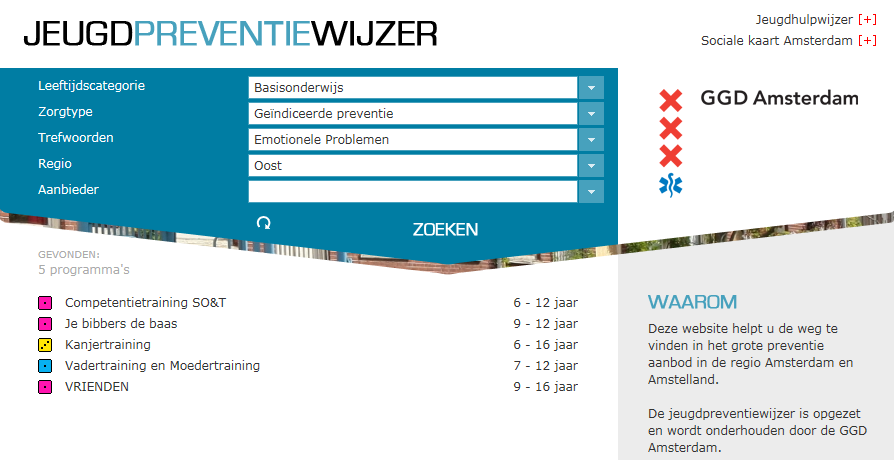 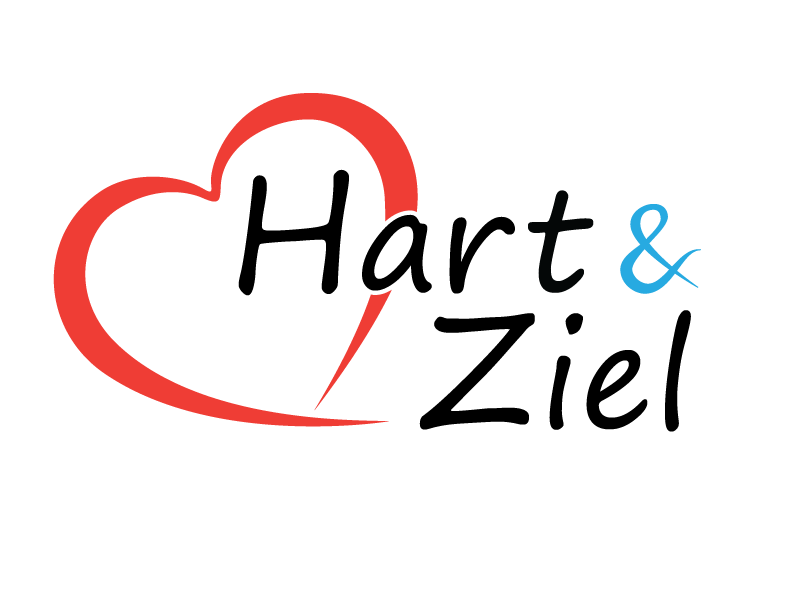 Datagestuurd adviesgesprek
Wanneer: (Minimaal) 1x per jaar. Na de screening.
Wie:	     IB’er, Hart & Ziel adviseur en OKA
Adviesgesprek: Focus op de 4 Gezonde School Pijlers
Signaleren: Bijv ook de samenwerking met zorgpartners rondom zorgleerlingen. 

Educatie bijv: inzet en borging van een educatief programma zoals PBS, Vreedzame school, Kanjer

Beleid: bijv. Er zijn (zichtbare) afspraken over gedragsregels. Deze worden met personeel en ouders gedeeld o.a. in een schoolplan

Omgeving: bijv. Leerkrachten geven het goede voorbeeld.
Wat wordt er gedaan met de resultaten?
Contactgegevens Hart & Ziel:
www.hartenzielmonitor.nl

hartenziel@ggd.amsterdam.nl

020 555 5495